What’s that on top of the hill?: KS1 Knowledge Mat
This is a simple map with a key. A key tells us what the things are on a map.
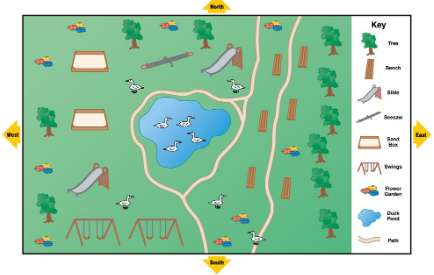 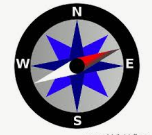 This is an aerial view of Stocksbridge NI School
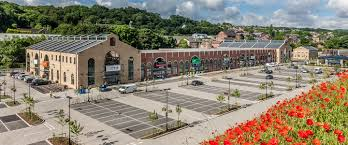 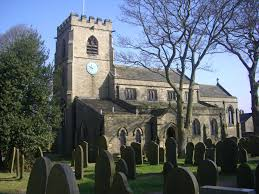 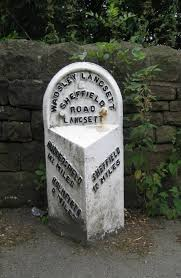 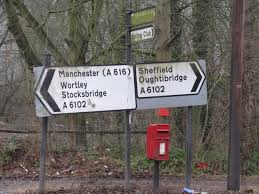 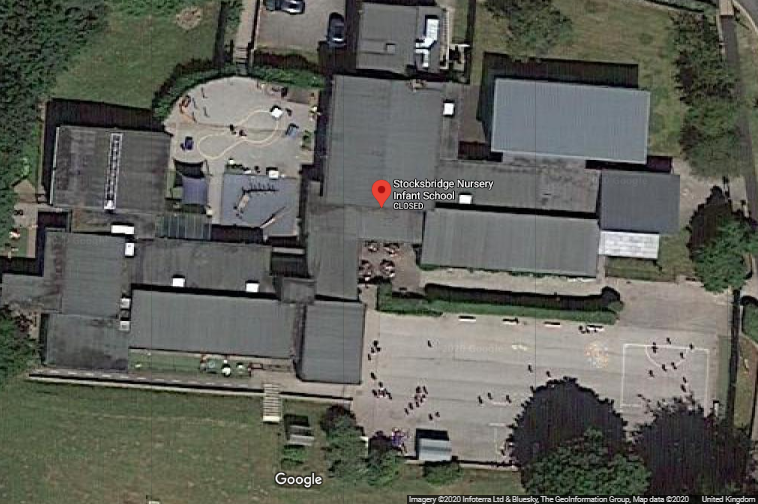 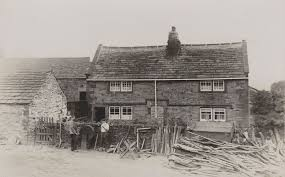 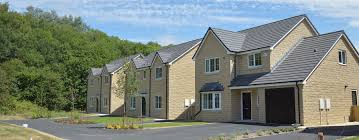 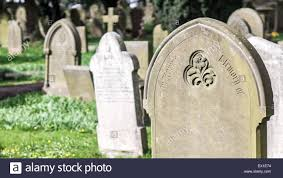 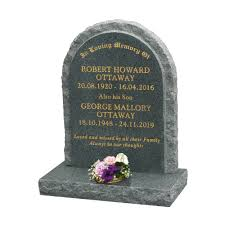 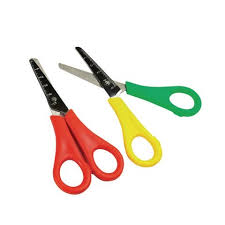 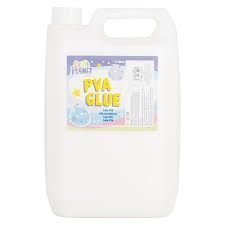 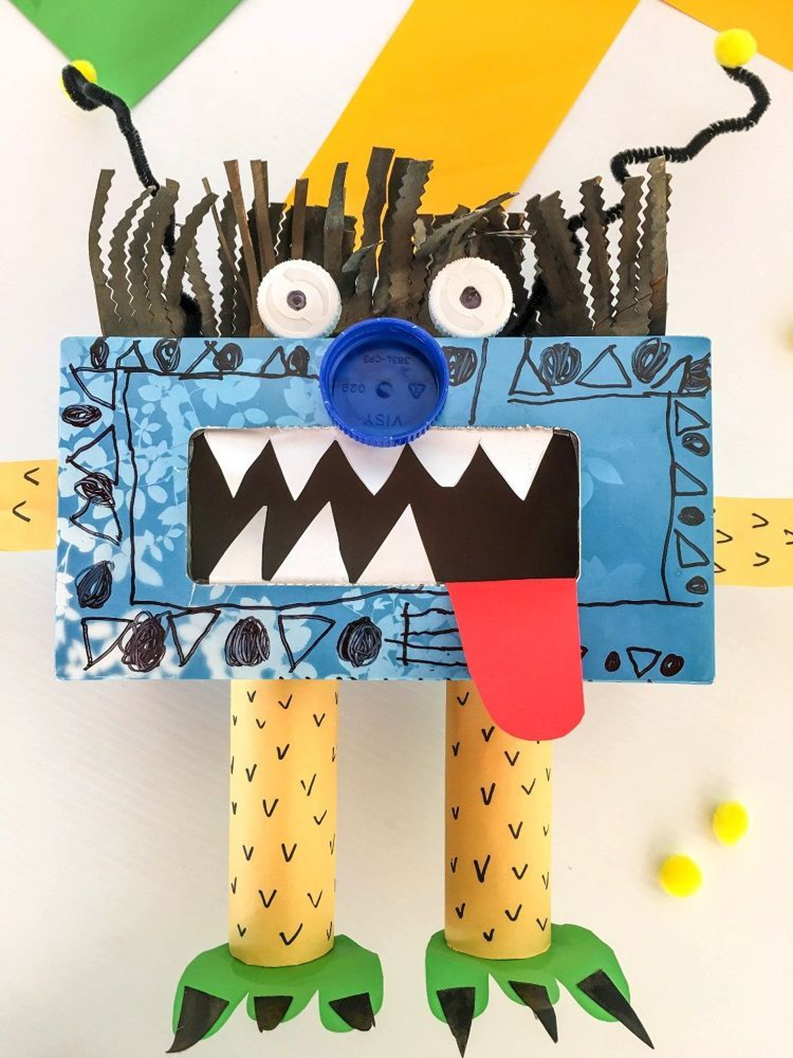 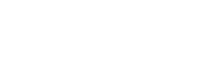 PVA glue
Scissors
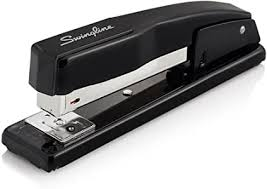 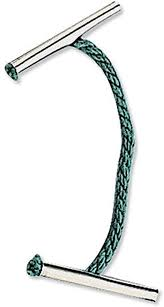 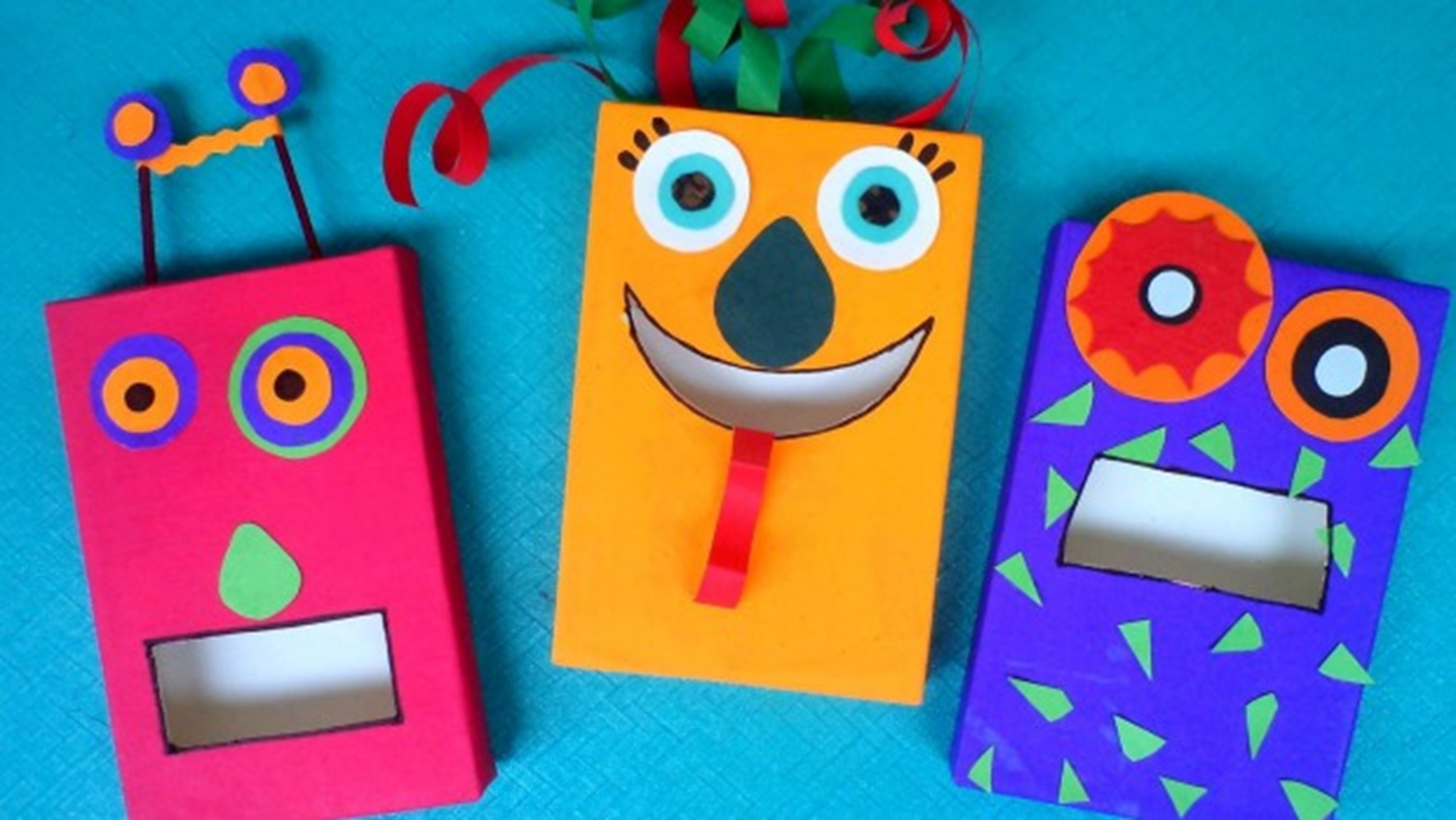 Stapler
Treasury tag
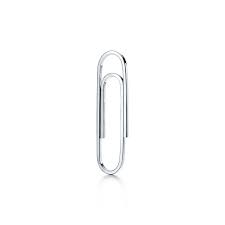 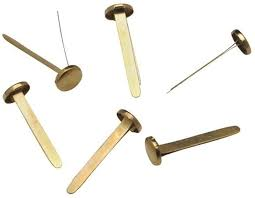 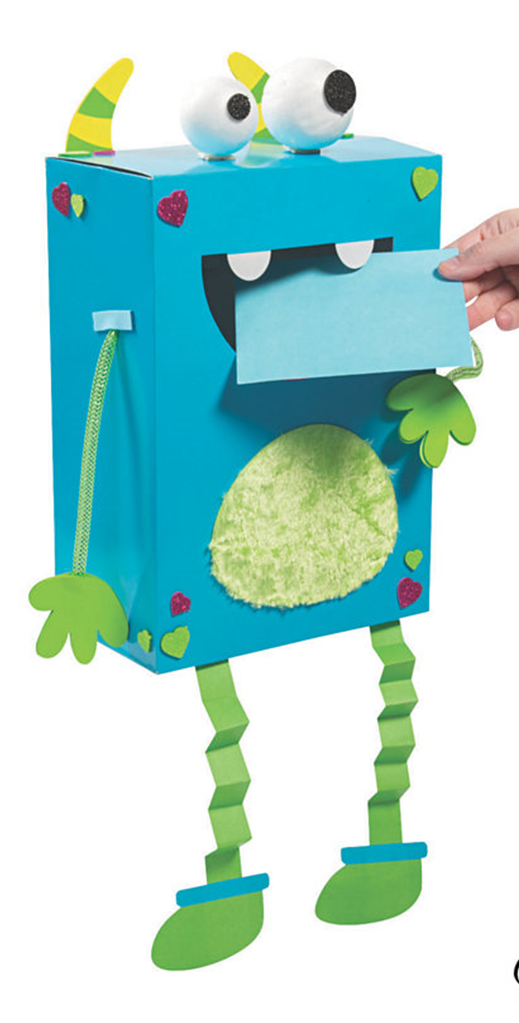 Split pins
Paper clip
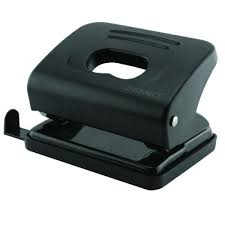 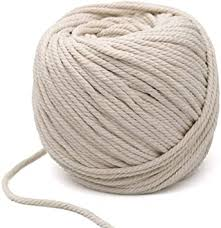 Hole punch
String